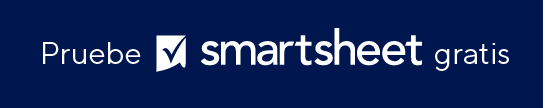 PLANTILLA DE RIESGOS Y OPORTUNIDADES SIMPLE